Smart villages
w Planie Strategicznym na lata 2021-2027

Beata Rodak
Ministerstwo Rolnictwa i Rozwoju Wsi
3 grudnia 2019 r.
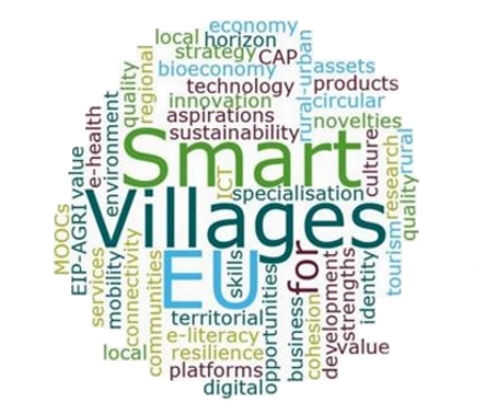 Smart Villages w Planie Strategicznym 2021-2027
Obecnie trwają prace nad zaprojektowaniem Planu Strategicznego na lata 2021-2027
Smart Villages jako nowy rodzaj interwencji w CAP Planie?
Smart Villages jako element innej interwencji? LEADER?
- do rozstrzygnięcia.
Cele interwencji
Zapewnienie dostępności do szerokiego katalogu usług wykorzystujących narzędzia cyfrowe;
Tworzenie infrastruktury mającej pozytywny wpływ na środowisko i klimat;
Powiększanie zdolności  produkcyjnej energii ze źródeł odnawialnych, w tym biomasy;
Zapobieganie wyludnianiu i starzeniu się społeczeństwa.
Potrzeby, jakie ma spełnić realizacja koncepcji Smart Village
Poprawa warunków życia i pracy mieszkańców obszarów wiejskich;
Rozwój przedsiębiorczości na obszarach wiejskich poprzez tworzenie miejsc pracy na obszarach wiejskich;
Włączenie osób z grup defaworyzowanych lub wykluczonych na obszarach wiejskich;
Stymulowanie rozwoju gospodarczego i innowacyjności miejscowości na obszarach wiejskich z wykorzystaniem potencjału społecznego, ekonomicznego, kulturowego i środowiskowo-krajobrazowego oraz narzędzi cyfrowych;
Rozwój biogospodarki w oparciu o nieżywnościowe zastosowanie (odpadowej) biomasy rolniczej;
Ograniczanie zanieczyszczeń powietrza - poprawa jakości powietrza.
Wskaźniki realizowane w ramach Smart Village
R.33 Cyfryzacja gospodarki wiejskiej: ludność wiejska objęta wsparciem w ramach strategii inteligentnych wsi
R.15 zielona energia pochodząca z rolnictwa i leśnictwa: Inwestycje w zdolności produkcyjne energii ze źródeł odnawialnych, w tym z biomasy (MW)
R.d Efektywność związana ze środowiskiem / klimatem poprzez inwestycje na obszarach wiejskich: Liczba operacji przyczyniających się do zrównoważenia środowiskowego, łagodzenia zmiany klimatu i celów adaptacyjnych na obszarach wiejskich
Smart Villages – logika interwencji
Smart Villages
Wsparcie na realizację 
koncepcji Smart Village
Wsparcie na przygotowanie koncepcji Smart Village
Wsparcie na przygotowanie i realizację koncepcji Smart Village
Przygotowanie koncepcji SV: 
Współpraca: art. 71 projektu rozporządzenia*;
Realizacja koncepcji SV: 
Inwestycje: art. 68 projektu rozporządzenia*

* Projekt rozporządzenia Parlamentu Europejskiego i Rady ustanawiającego przepisy dotyczące wsparcia na podstawie planów strategicznych sporządzanych przez państwa członkowskie w ramach wspólnej polityki rolnej (planów strategicznych WPR) i finansowanych z Europejskiego Funduszu Rolniczego Gwarancji (EFRG) i z Europejskiego Funduszu Rolnego na rzecz Rozwoju Obszarów Wiejskich (EFRROW) oraz uchylającego rozporządzenie Parlamentu Europejskiego i Rady (UE) nr1305/2013 i rozporządzenie Parlamentu Europejskiego i Rady (UE) nr1307/2013
Zasięg terytorialny
obszar wiejski z wyłączeniem miast o liczbie ludności przekraczającej 20 tysięcy;
Koncepcja Smart Village będzie realizowana na obszarze jednej miejscowości.
Beneficjenci Smart Village
Wsparcie na przygotowanie koncepcji Smart Village:
osoba fizyczna,
osoba prawna, w tym organizacje pozarządowe (np. LGD);
Wsparcie na realizację koncepcji Smart Village:
osoba fizyczna, w tym osoba fizyczna wykonująca działalność gospodarczą,
osoba prawna, w tym organizacje pozarządowe (np. LGD) oraz jednostki samorządu terytorialnego (np. gminy).
Stworzenie koncepcji Smart Village realizowane jest poprzez partnerstwo co najmniej dwóch podmiotów, z czego jeden z nich jest beneficjentem.
Forma pomocy
Wsparcie na przygotowanie koncepcji Smart Village:
ryczałt (lump sum)

Wsparcie na realizację koncepcji Smart Village:
Zwrot kosztów kwalifikowalnych (reimbursement of eligible costs)
Stawka i poziom pomocy
75% (przedsiębiorcy) 
100% (inne podmioty)

Stawki na tym etapie jeszcze nie ustalono (brak wiedzy na temat wysokości środków w Planie Strategicznym przeznaczonych na interwencję dot. Smart Villages).
Kryteria dostępu – wsparcie na przygotowanie koncepcji Smart Village
Koncepcja Smart Village dla miejscowości liczącej poniżej 20 tys. mieszkańców;
Partycypacyjny charakter przygotowania koncepcji Smart Village;
Koncepcja Smart Village będzie realizowana na obszarze jednej miejscowości;
1 koncepcja na daną miejscowość;
Partnerstwo co najmniej 2 podmiotów.
Kryteria dostępu – wsparcie na realizację koncepcji Smart Village
Operacja zgodna z koncepcją Smart Village dla danej miejscowości i realizująca cele i wskaźniki określone w tej koncepcji;
Partnerstwo co najmniej 2 podmiotów;
Legalność – zgodność projektu operacji z przepisami prawa;
Musi zawierać komponent cyfrowy - wykorzystanie technologii cyfrowej w realizowanej operacji;
Musi zawierać komponent środowiskowy lub klimatyczny (spełnienie celu).
Dodatkowe warunki – przygotowanie koncepcji Smart Village
Efektem realizacji operacji jest stworzenie koncepcji SV, która powinna zawierać co najmniej następujące elementy:
opis operacji do zrealizowania w ramach tej koncepcji, w tym opis potrzeb, jakie te operacje spełnią, na jaki obszar i na jakie grupy osób te operacje będą miały wpływ;
partycypacyjny charakter z mieszkańcami (włączenie społeczności do jej przygotowania);
przeprowadzenie konsultacji ze społecznością danej wsi, przedstawienie planu włączenia społeczności w przygotowanie koncepcji SV ze szczególnym uwzględnieniem roli sołtysa w tym procesie;
…
Dodatkowe warunki – przygotowanie koncepcji Smart Village
analiza SWOT;
lista projektów, które składać się będą na realizację koncepcji Smart Village;
każdy projekt określony w koncepcji Smart Village zawiera komponent cyfrowy i środowiskowy lub klimatyczny;
Koncepcja Smart Village będzie zgodna z innymi dokumentami strategicznymi dla obszaru, w szczególności z Lokalną Strategią Rozwoju.
Realizacja koncepcji Smart Village
Wsparcie na realizację koncepcji SV będzie miało charakter konkursowy,
Wybierane do wsparcia będą konkretne operacje wynikające ze koncepcji Smart Village, a nie cała strategia. 
Nie ma zatem pewności, że w ramach tej interwencji zostaną sfinansowane wszystkie operacje określone w koncepcji Smart Village.
Realizacja koncepcji Smart Village
Dopuszcza się również ubieganie się o realizację poszczególnych operacji opisanych w koncepcji Smart Village z innych interwencji w ramach Planu Strategicznego (np. LEADER), ale również ze źródeł spoza Krajowego Planu Strategicznego.
Dziękuję.Beata Rodak: beata.rodak@minrol.gov.pl
Naczelnik Wydziału Rozwoju Terytorialnego
Departament Rozwoju Obszarów Wiejskich
Ministerstwo Rolnictwa i Rozwoju Wsi